ИТОГИ РЕАЛИЗАЦИИ ИНСТИТУТА ОРВ
в МУНИЦИПАЛЬНЫХ ОБРАЗОВАНИЯХ ХАБАРОВСКОГО КРАЯ ЗА 2023 ГОД
Блоки показателей
3. Информационно-методическое сопровождение института ОРВ
1. Нормативное закрепление проведения ОРВ и экспертизы (ОФВ)
баллов
баллов
2. Механизм проведения ОРВ и экспертизы (ОФВ)
4. Независимая оценка
баллов
баллов
МО: распределение по группам
↑ 6 МО
↓ 3 МО
ВЫСШАЯ
ХОРОШАЯ
СРЕДНЯЯ
УДОВЛЕТВОР.
НЕУДОВЛЕТВОР.
11%
37%
37%
4%
11%
Лидеры по группам показателей
Блок 1. Нормативное закрепление проведения ОРВ и экспертизы (ОФВ)
балл
Основные показатели блока:

Порядки ОРВ соответствуют требованиям 
ФЗ № 131 и Закона края № 368
В Порядке ОРВ нормативно закреплены:
«блокирующая» функция
возможность возвращения на доработку проекта 
вывод о соответствии проекта, устанавливающего или изменяющего ОТ, принципам ФЗ № 247
включение в сводный отчет ОРВ сведений о: степени, проблеме, цели, предлагаемом регулировании, альтернативных вариантах, индикативных показателях, финансовой оценки, наличии или отсутствии ОТ
10
максимальный
ТОП-5 МО*
* в алфавитном порядке
Лидеры по группам показателей
Блок 2. Механизм проведения ОРВ и экспертизы (ОФВ)
балл
37
Основные показатели блока:

Проведение процедуры ОРВ и экспертизы
(ОФВ) на систематической основе
Финансовая оценка
Альтернативные варианты регулирования
Доработанные проекты и измененные акты
Рассмотрение проектов и действующих
актов на Совете
максимальный
ТОП-5 МО*
* в алфавитном порядке
Лидеры по группам показателей
Блок 3. Информационно-методическое сопровождение института ОРВ
балл
Основные показатели блока:

Актуальная редакции Порядка ОРВ размещена в открытом доступе 
Информация о проведении ОРВ и экспертизе (ОФВ) размещена на:
 regulation.khv.gov.ru
 сайте администрации
 иных сайтах
«Лучшие практики» ОМСУ направлены и
опубликованы Минэкономразвития края
Проведение муниципальных мероприятий:
для сотрудников администрации
для представителей бизнеса
15
максимальный
ТОП-5 МО*
* в алфавитном порядке
Лидеры по группам показателей
Блок 4. Независимая оценка
балл
25
Основные показатели блока:

Сведения об ОРВ размещаются в открытом
доступе, являются актуальными и достаточными
Учет мнения бизнеса при принятии актов
максимальный
ТОП-5 МО*
* в алфавитном порядке
Итоги рейтинга 2023 года
ХОРОШАЯ
ВЫСШАЯ
СРЕДНЯЯ
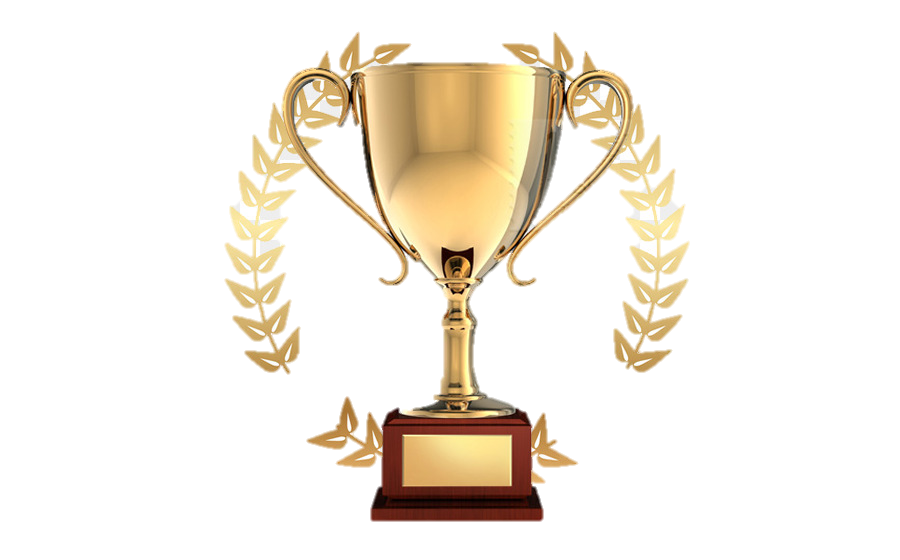 УДОВЛЕТВОР.
НЕУДОВЛЕТВОР.
* в алфавитном порядке
Задачи на 2024 год
1. Повышение:
Эффективности взаимодействия 
с бизнесом
Качества обоснования регулирования
проведение финансовой оценки доходов и расходов бизнеса
анализа альтернативных вариантов решения проблемы
привлечение для обсуждения широкого круга представителей бизнеса 
(новостные письма, публикации в СМИ и соц.сетях, круглые столы и т.д.)
использование площадки местного Совета по предпринимательству
проведение мероприятий, посвященных институту ОРВ
Задачи на 2024 год
2. Обеспечение реализации Федерального закона № 247
 «Об обязательных требованиях в РФ»
Принятие
Отражение
в сводном отчете об ОРВ информации о наличии/отсутствии в проекте МНПА обязательных требований, в том числе сроке вступления в силу МНПА
в экспертном заключении об ОРВ вывода о соответствии проекта МНПА принципам, определенным Федеральным законом № 247
Порядка установления и 
оценки применения содержащихся в 
МНПА обязательных требований
Формирование
Перечня МНПА, содержащих обязательные требования
Реестра обязательных требований